TIP
Diligenciamiento Formato Autorización Uso de Datos Personales y Consulta de Inhabilidades
Estimados docentes y administrativos

Recuerde el diligenciamiento del formato “132-F120 AUTORIZACION DE USO DE DATOS PERSONALES Y CONSULTA DE INHABILIDADES POR DELITOS SEXUALES EN CONTRA DE MENORES” en atención a la normatividad relacionada en la Circular No. 80 de 2020 de Gestión del Talento Humano y enviarlo al correo legalizacion@utp.edu.co

https://www.utp.edu.co/gestioncalidad/documentos-procesos/6/1/Personal

Ley 1581 de 2012, su Decreto Reglamentario 1377 de 2013 y la directriz de datos personales (Resolución No. 6123 del 05 de diciembre de 2017)
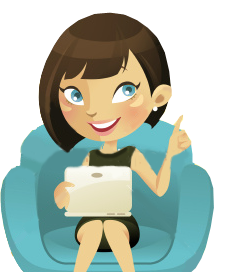 Agradecemos su participación y compromiso en este propósito institucional
ADMINISTRACIÓN DE PERSONAL